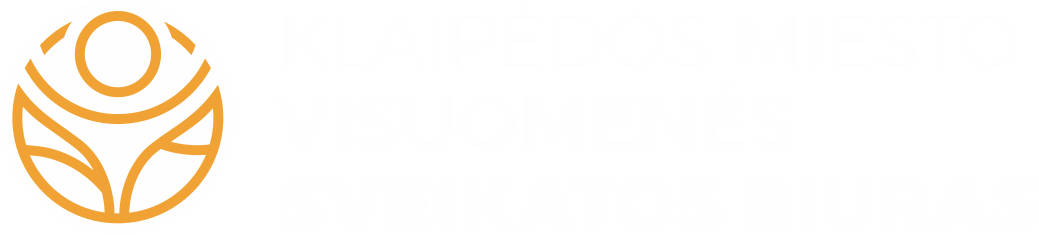 Klaipėdos miesto lopšelį-darželį ,,Želmenėlis”
 lankančių vaikų profilaktinių sveikatos patikrinimų
 2024-2025 m.m. duomenų analizė
Visuomenės sveikatos specialistė
Rima Veličkienė
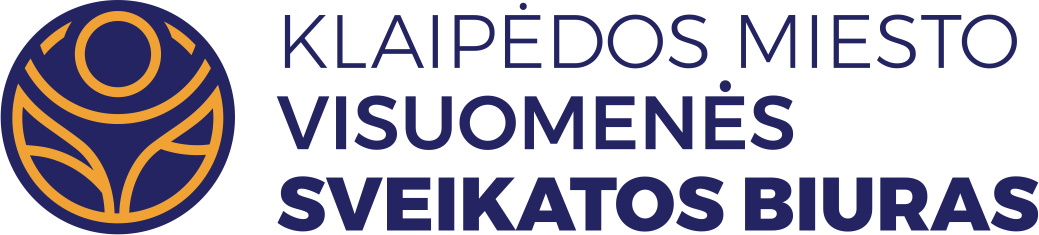 VAIKŲ SVEIKATOS ANALIZĖS APRAŠYMAS (1)
• Lietuvos Respublikos sveikatos apsaugos ministro 2016 m. sausio 26 d. įsakymu Nr. V-93 patvirtintos Lietuvos higienos normos HN 75:2016 „Ikimokyklinio ir priešmokyklinio ugdymo programų vykdymo bendrieji sveikatos saugos reikalavimai“ 79 punkte nurodyta, kad priimant vaiką į įstaigą ir vėliau kiekvienais metais turi būti pateiktas sveikatos pažymėjimas.
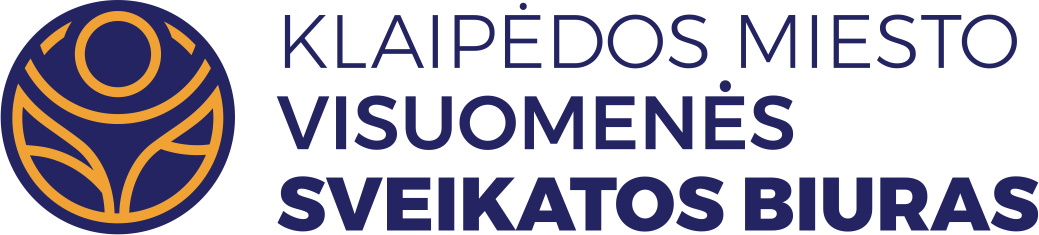 VAIKŲ SVEIKATOS ANALIZĖS APRAŠYMAS (2)
• Duomenys apie vaikų sveikatos būklę gaunami iš statistinės apskaitos formos Nr. E027-1 „Mokinio sveikatos pažymėjimas“, patvirtintos Lietuvos Respublikos sveikatos apsaugos ministro 2019 m. gegužės 14 d. įsakymu Nr. V-565 „Dėl elektroninės statistinės apskaitos formos Nr. E027-1 „Mokinio sveikatos pažymėjimas“ patvirtinimo“.
• Nuo 2020 m. sausio 1 d. pažymėjimai teikiami per Elektroninės sveikatos paslaugų ir bendradarbiavimo infrastruktūros informacinę sistemą (ESPBI IS). Elektroniniu būdu užpildyti ir pasirašyti pažymėjimai perduodami į Higienos instituto Vaikų sveikatos stebėsenos informacinę sistemą (VSS IS).
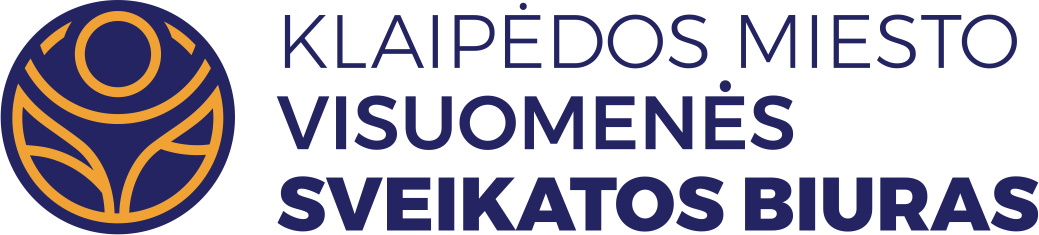 VAIKŲ SVEIKATOS ANALIZĖS 
REZULTATŲ SVARBA
• Kasmetinių vaikų profilaktinių patikrinimų duomenys reikalingi kryptingai planuoti ir įgyvendinti sveikatos priežiūrą įstaigoje, organizuoti tikslesnes sveikatos stiprinimo priemones, susijusias su ligų ir traumų profilaktika.
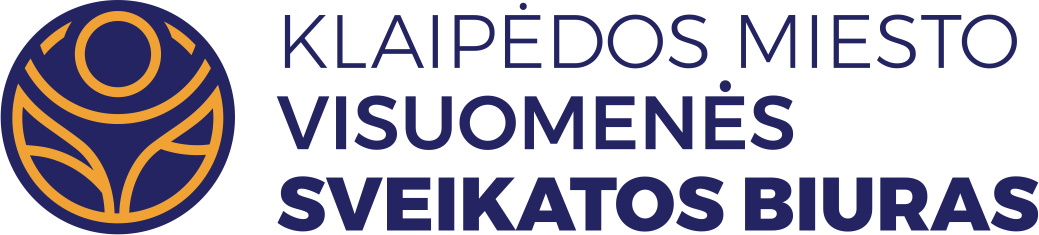 PASITIKRINĘ SVEIKATĄ VAIKAI
Pasitikrinę ir nepasitikrinę sveikatą vaikai 2024-2025 m.m. (proc.)
6
Šaltinis: VSS IS
Bendrosios ir specialiosios rekomendacijos,pritaikytas maitinimas2024-2025 m.m. (proc.)
7
Šaltinis: VSS IS
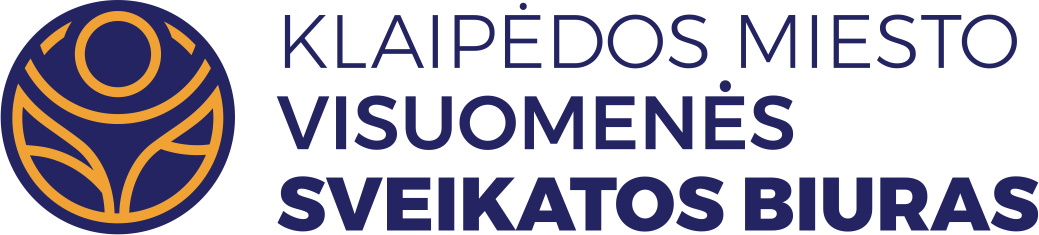 KŪNO MASĖS INDEKSAS 
(TOLIAU – KMI)
Vaikų pasiskirstymas pagal KMI, 2024-2025 m.M. (proc.)
Šaltinis: VSS IS
9
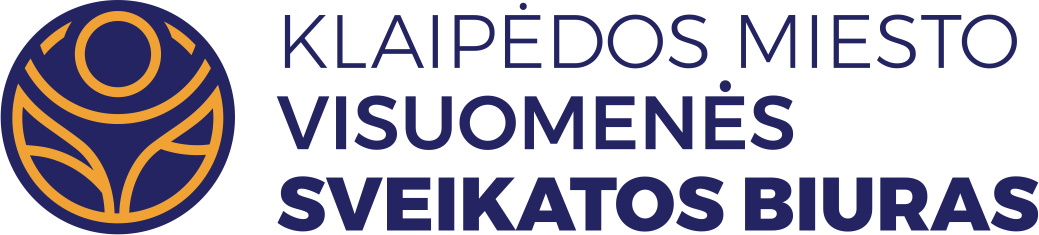 FIZINIO LAVINIMO GRUPĖS
Vaikų pasiskirstymas pagal fizinio ugdymo grupes 2023-2025 m. (proc.)
Šaltinis: VSS IS
11
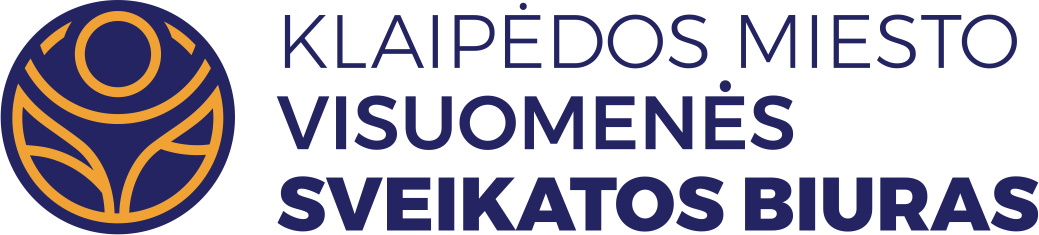 DANTŲ BŪKLĖ
Dantų ėduonies intensyvumo (kpi+KPI) indeksas 2024/2025 m.m.
kpi+KPI indekso ribos: 
Labai žemas - mažiau nei 1,2. 
Žemas - 1,2-2,6. 
Vidutinis 2,7-4,4. 
Aukštas 4,5-6,5. 
Labai aukštas - daugiau nei 6,5.
13
Šaltinis: VSS IS
Vaikai, turintys sveikus dantis, 2024/2025 m.m.
14
Šaltinis: VSS IS
Apibendrinimas
• 2024 m. profilaktiškai sveikatą pasitikrino 86,8 proc. vaikų. Dantų ir žandikaulių įvertinimą atliko 72,46 proc. vaikų. Įsigaliojus naujai Mokinio sveikatos pažymėjimo formai, nebenurodomi vaikų organų sistemų sutrikimai, bet šeimos gydytojas pateikia bendras arba specialiąsias rekomendacijas, kurių turi būti laikomasi vaikams dalyvaujant ugdymo veikloje. 3,20 proc. vaikų buvo nurodytos bendros, o 1,65 proc. vaikų – specialiosios rekomendacijos. Pritaikytas maitinimas buvo paskirstas 2,3 proc. vaikų.
• 2024 m.  3,2 proc. vaikų turėjo per didelį, o 24 proc. vaikų – per mažą svorį.
• 2024 m. 99,49 proc vaikų, priskirti pagrindinei fizinio ugdymo grupei.
• 2024 m. 23,55 proc. vaikų neturėjo ėduonies pažeistų dantų. 80,35proc. vaikų neturėjo sąkandžio patologijos.
15
Rekomendacijos
• Tikslinga vaikų tėvus įtraukti į sveikatos stiprinimo veiklas – organizuoti ir vykdyti mokymus, apimančius aiškią, išsamią ir patikimą informaciją apie mitybą, fizinį aktyvumą.
• Būtina vaikų sveikatos priežiūrą vykdyti visomis kryptimis, ypatingą dėmesį skiriant regos sutrikimų profilaktikai: tinkamai aplinkai (žaidimų vieta, sėdėjimo poza, apšvietimas, laiko leidimas prie kompiuterio ir televizoriaus), poilsiui (akių mankštelės), pilnavertei mitybai bei profilaktiniam regėjimo tikrinimui. 
• Mažinti gyvensenos rizikos veiksnius, kurie sąlygotų kvėpavimo sistemos ligas, didelį dėmesį skiriant profilaktikai (tinkama higiena, mityba, fizinis aktyvumas darbo – poilsio režimas).
16
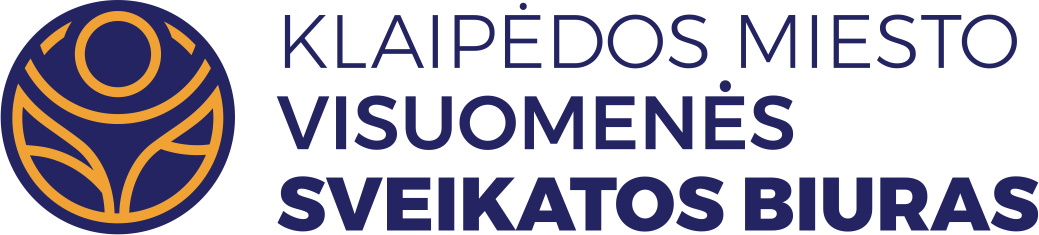 AČIŪ UŽ DĖMESĮ!
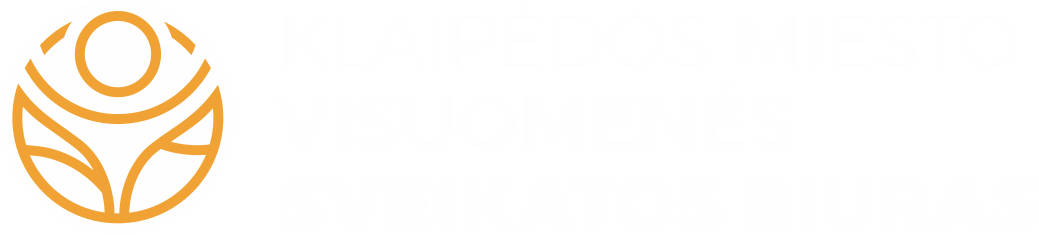 MUS RASITE:
Taikos pr. 76, Klaipėda
Tel. (8 46) 234796
El. p. info@sveikatosbiuras.lt
www.sveikatosbiuras.lt
www.facebook.com/biuras